Projects, Priorities and Marketing
Lorem Ipsum
Lorem Ipsum is simply dummy text of the printing and typesetting industry. Lorem Ipsum has been the
Lorem Ipsum
Lorem Ipsum is simply dummy text of the printing and typesetting industry. Lorem Ipsum has been the
Lorem Ipsum
Lorem Ipsum is simply dummy text of the printing and typesetting industry. Lorem Ipsum has been the
Marketing Infographics
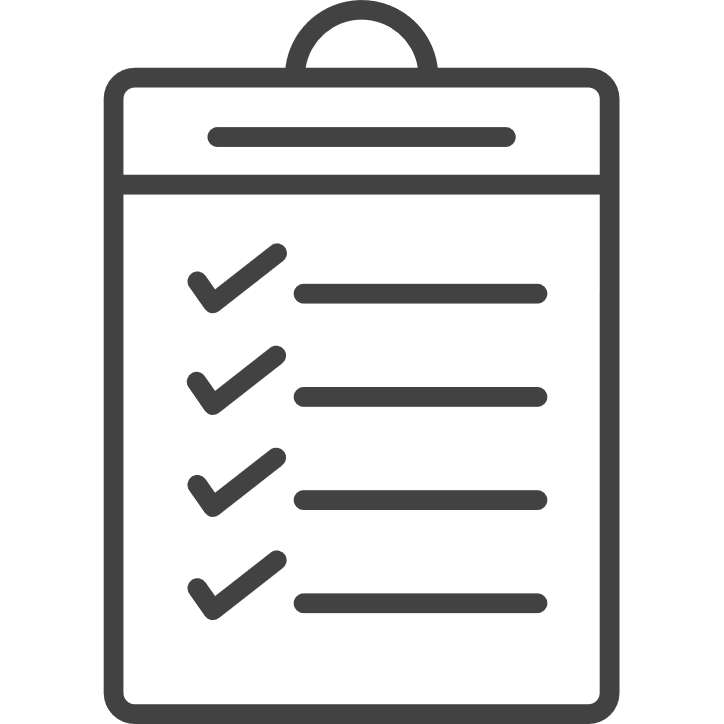 Cras consectetur
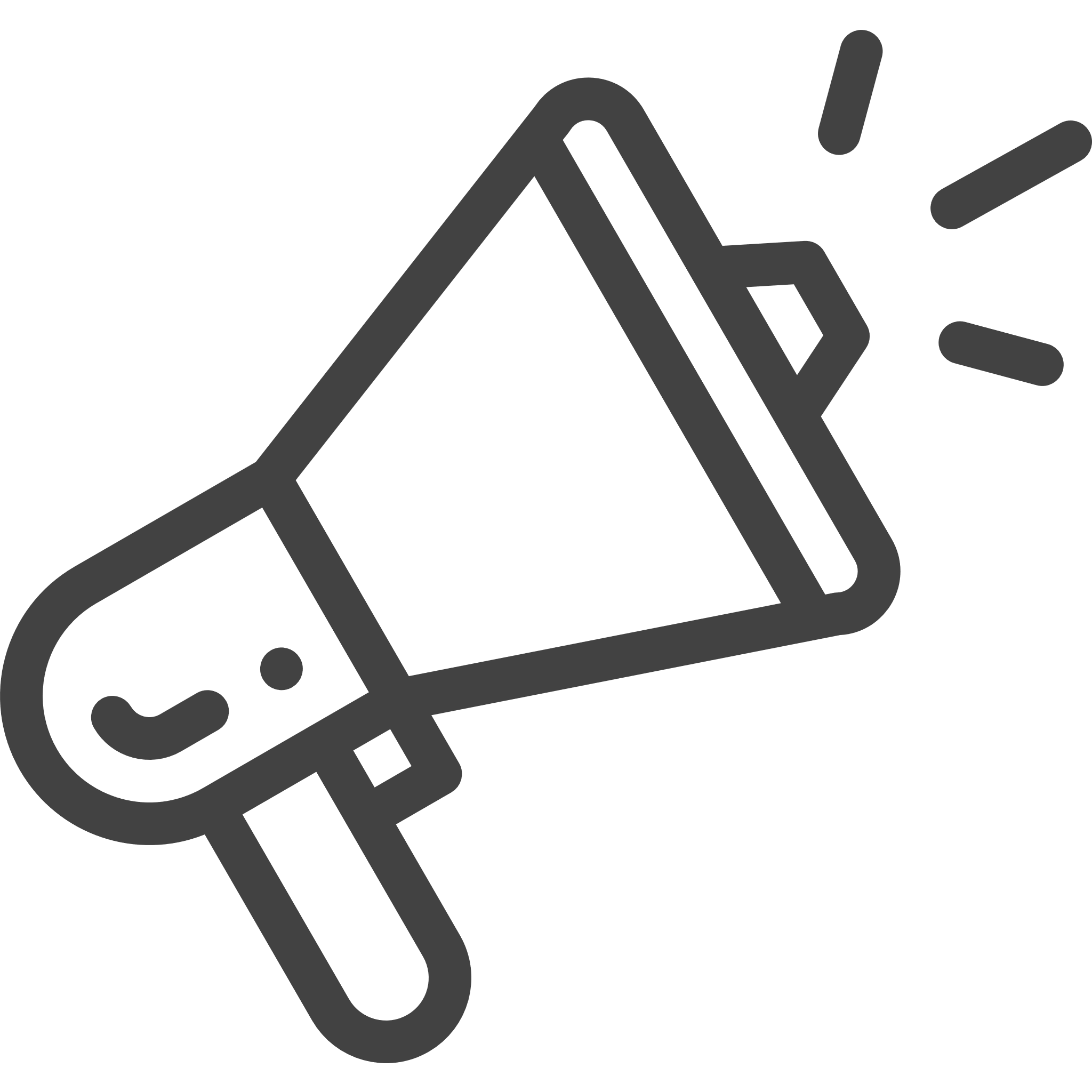 Lorem ipsum 
Cras consectetur 
+ ad ipiscing elit
+ ad ipiscing elit call
+ ad ipiscing elit
Cras consectetur
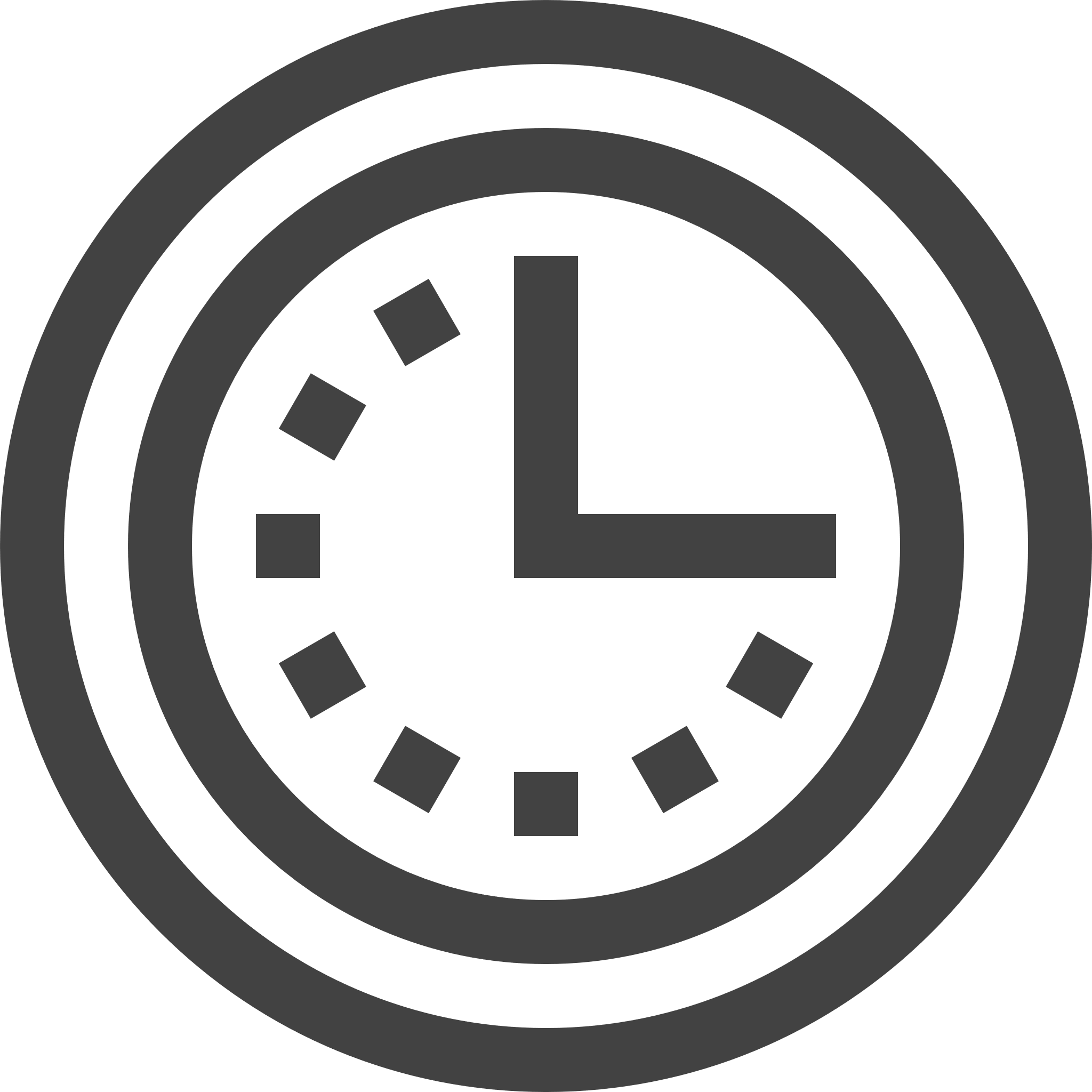 Consectetur ad: June-oct (TBD)
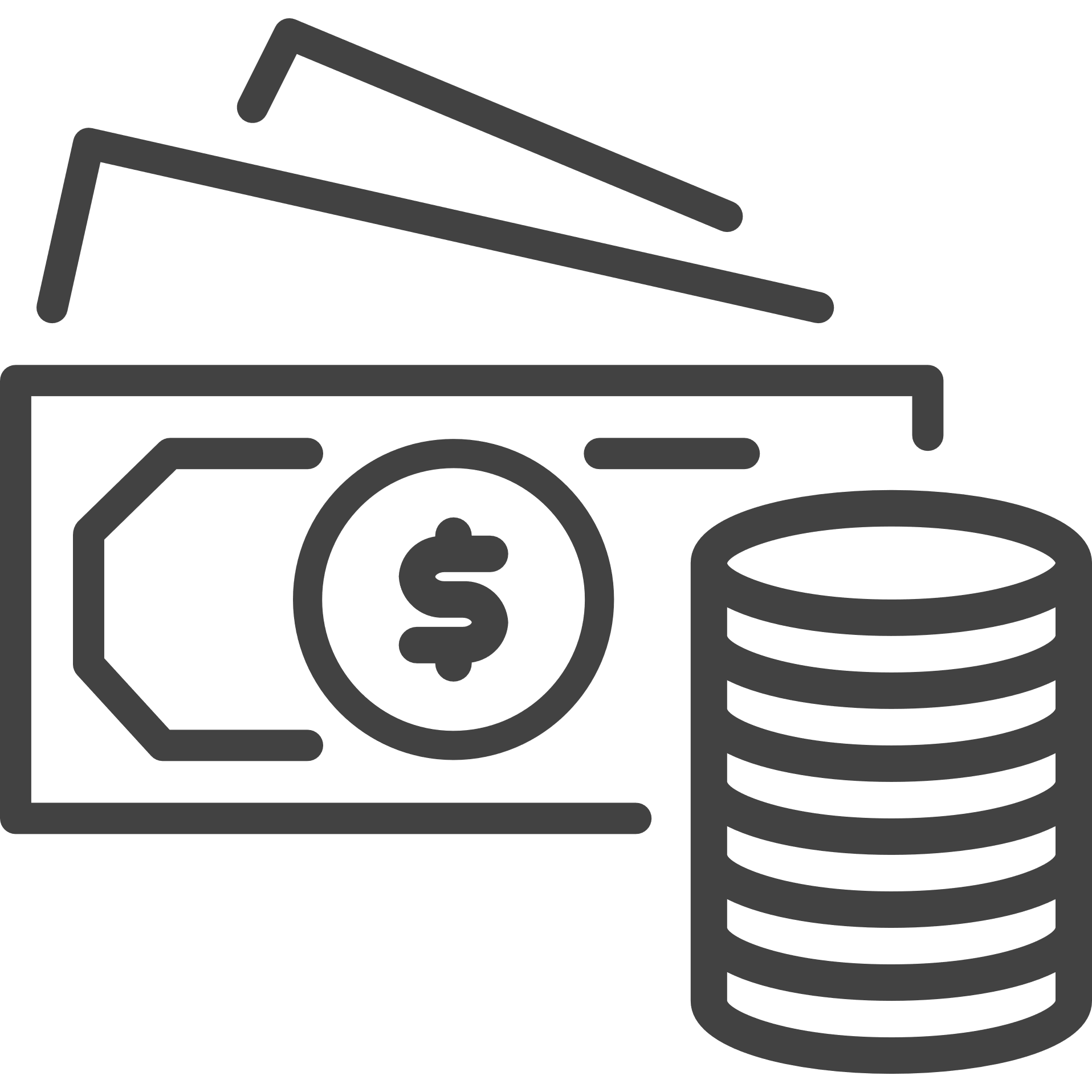 Consectetur ad: $60,000 USD GROSS
Cras consectetur: Lorem ipsum dolor sit amet, consectetur ad ipiscing elit. Cras consectetur.
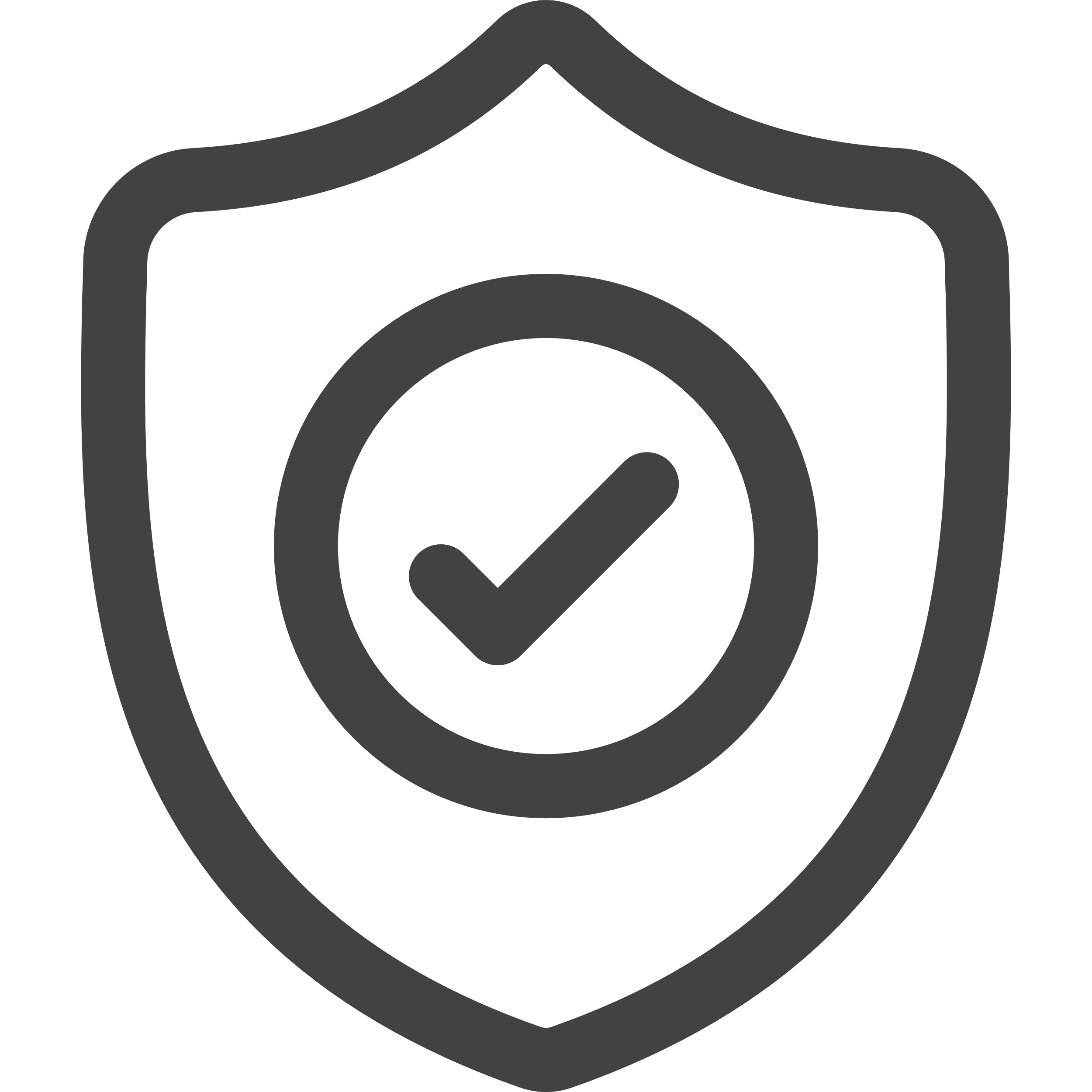 Lorem Ipsum
Email Marketing
Lorem Ipsum is simply dummy text of the printing and typesetting industry. Lorem Ipsum has been the
Lorem Ipsum
Lorem Ipsum is simply dummy text of the printing and typesetting industry. Lorem Ipsum has been the
Lorem Ipsum
Lorem Ipsum is simply dummy text of the printing and typesetting industry. Lorem Ipsum has been the
Conversion Marketing
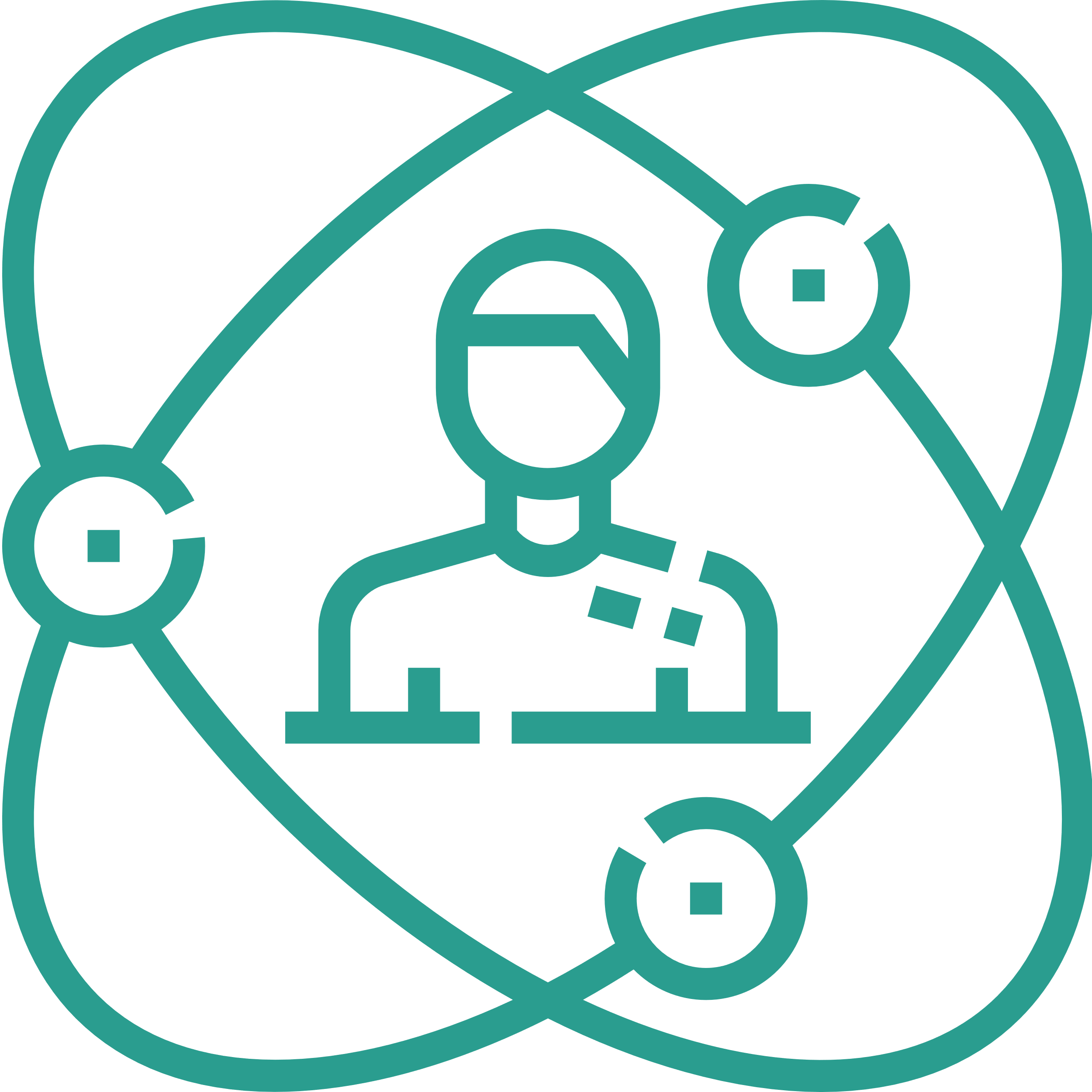 Lorem ipsum dolor sit
Cras consectetur orci id
Lorem ipsum dolor sit
Cras consectetur orci id
Lorem ipsum dolor sit amet, consectetur.
Lorem ipsum dolor sit amet, consectetur ad ipiscing elit. Cras consectetur orci id nisi malesuada.
Lorem ipsum dolor sit amet, consectetur ad ipiscing elit. Cras
Lorem ipsum dolor sit amet, consectetur ad ipiscing elit. Cras consectetur.
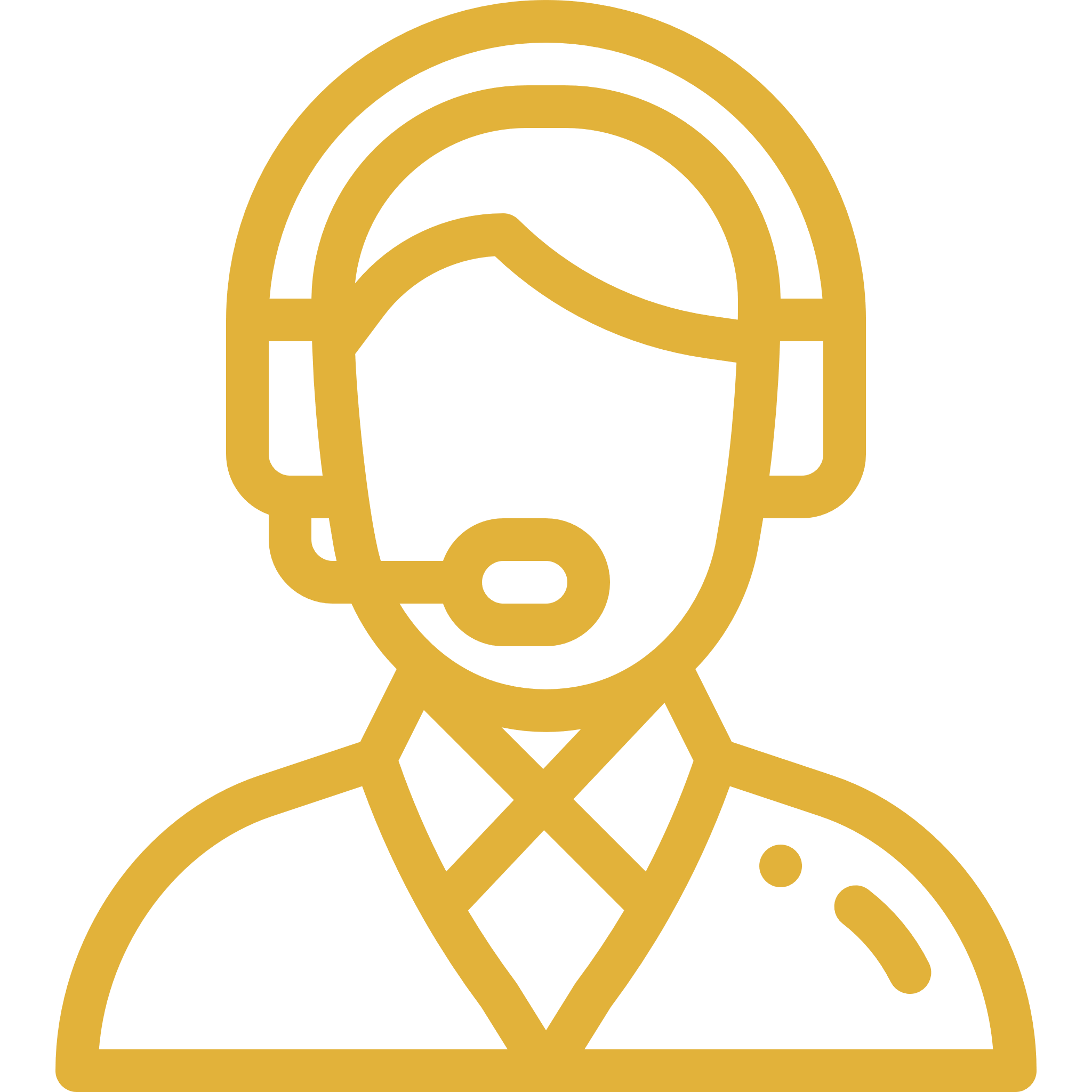 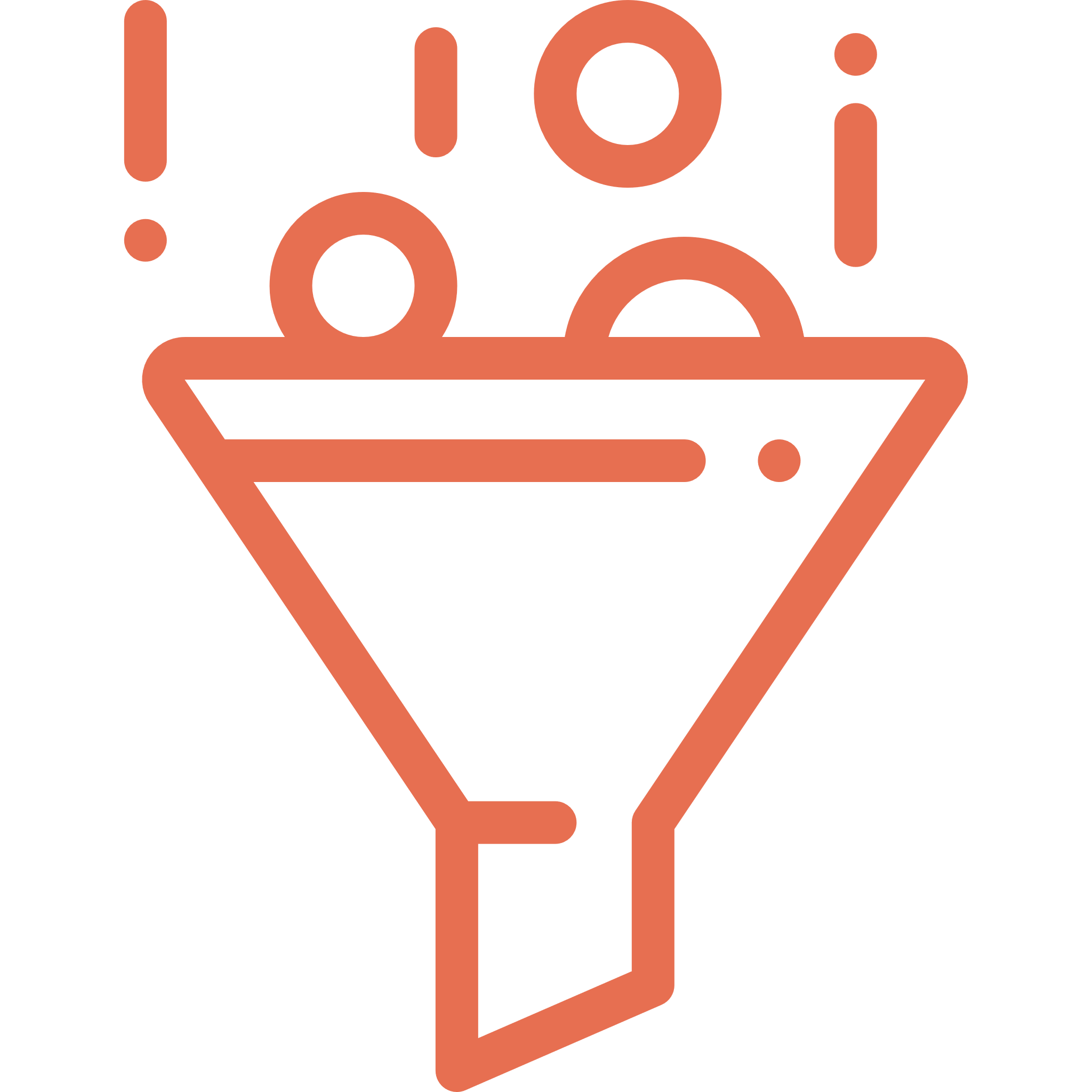 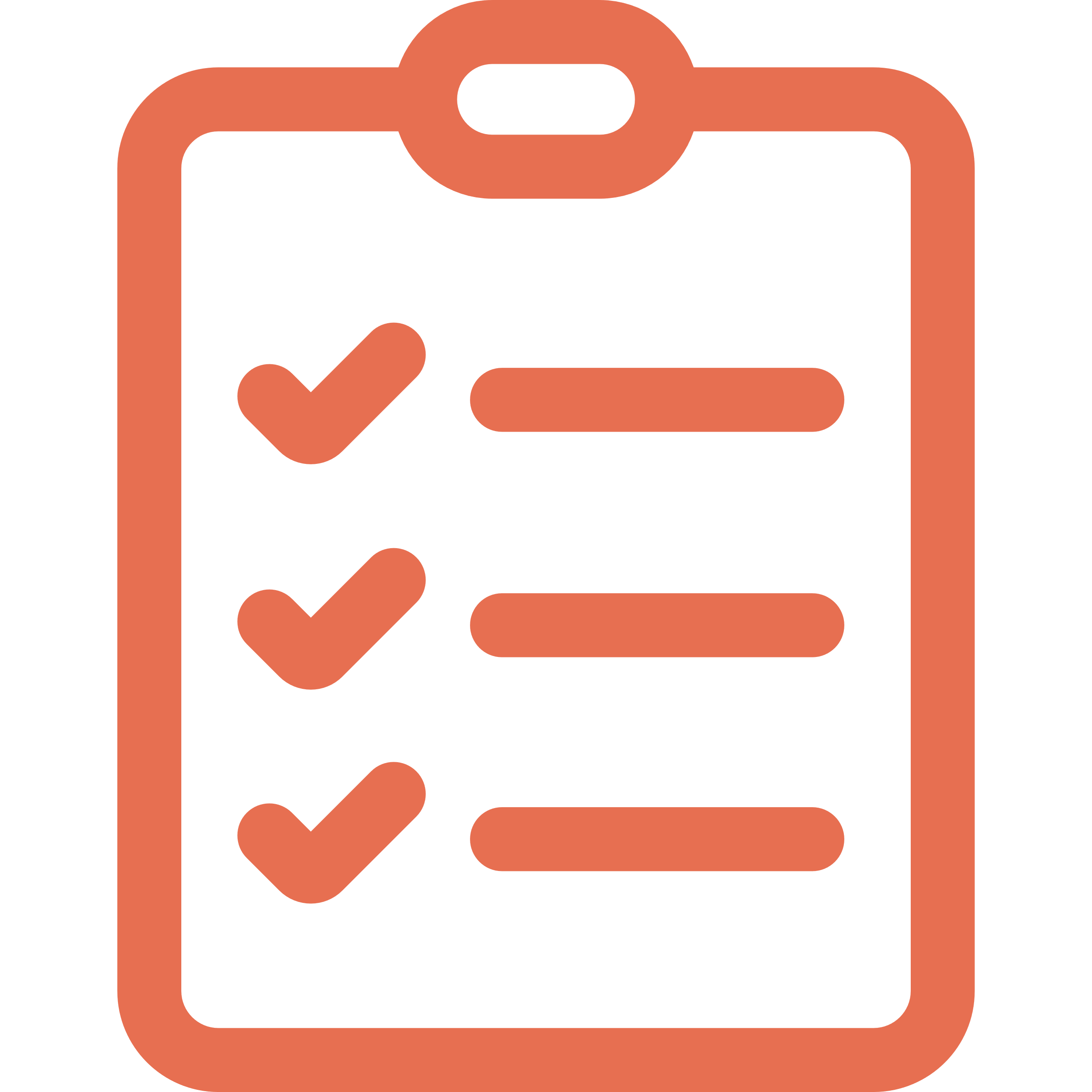 Media Sales Funnel
POTENTIAL
CONTACTS
Title Here
FINALISTS
Lorem Ipsum is simply dummy text of the printing and
CLIENTS
Title Here
Lorem Ipsum is simply dummy text of the printing and
LEADS
Title Here
Lorem Ipsum is simply dummy text of the printing and
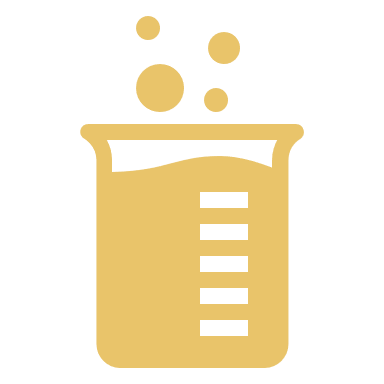 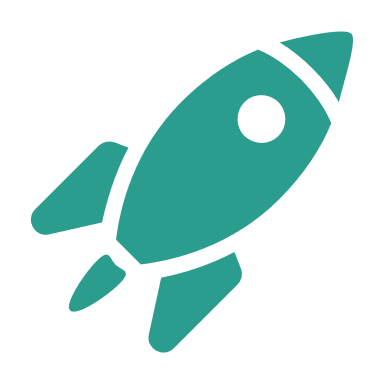 Pilot
Test & Transition
dummy text of the printing and typesetting
dummy text of the printing and typesetting
Scaling
Branding
dummy text of the printing and typesetting
dummy text of the printing and typesetting
WE WANTED TO HELP IN MEANINGFUL IMPROVEMENT
87%
43%
71%
Lorem Ipsum is typset simply
Lorem Ipsum is typset simply
Lorem Ipsum is typset simply
SEO Optimization
Title Here
Lorem Ipsum is simply dummy text of the printing and
Title Here
Lorem Ipsum is simply dummy text of the printing and
Title Here
Lorem Ipsum is simply dummy text of the printing and
Sales Funnel Infographics
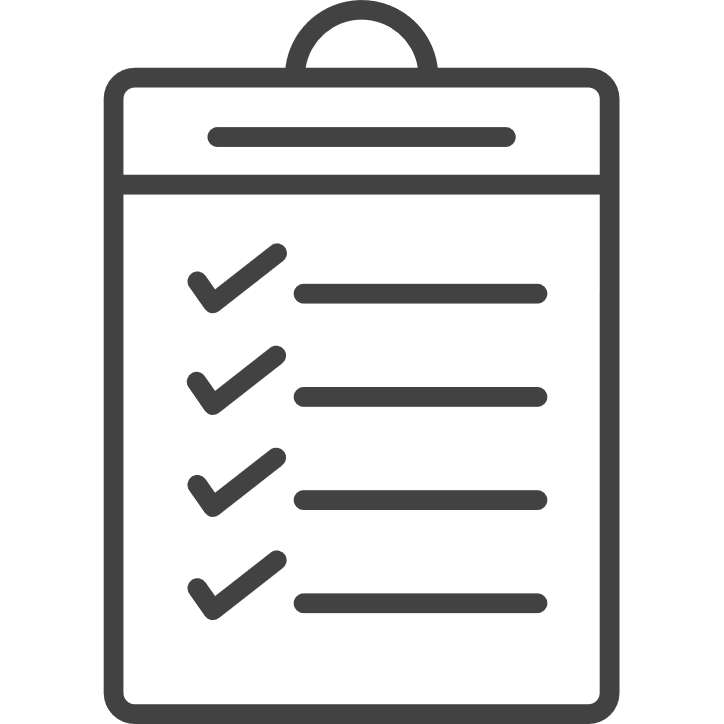 Cras consectetur
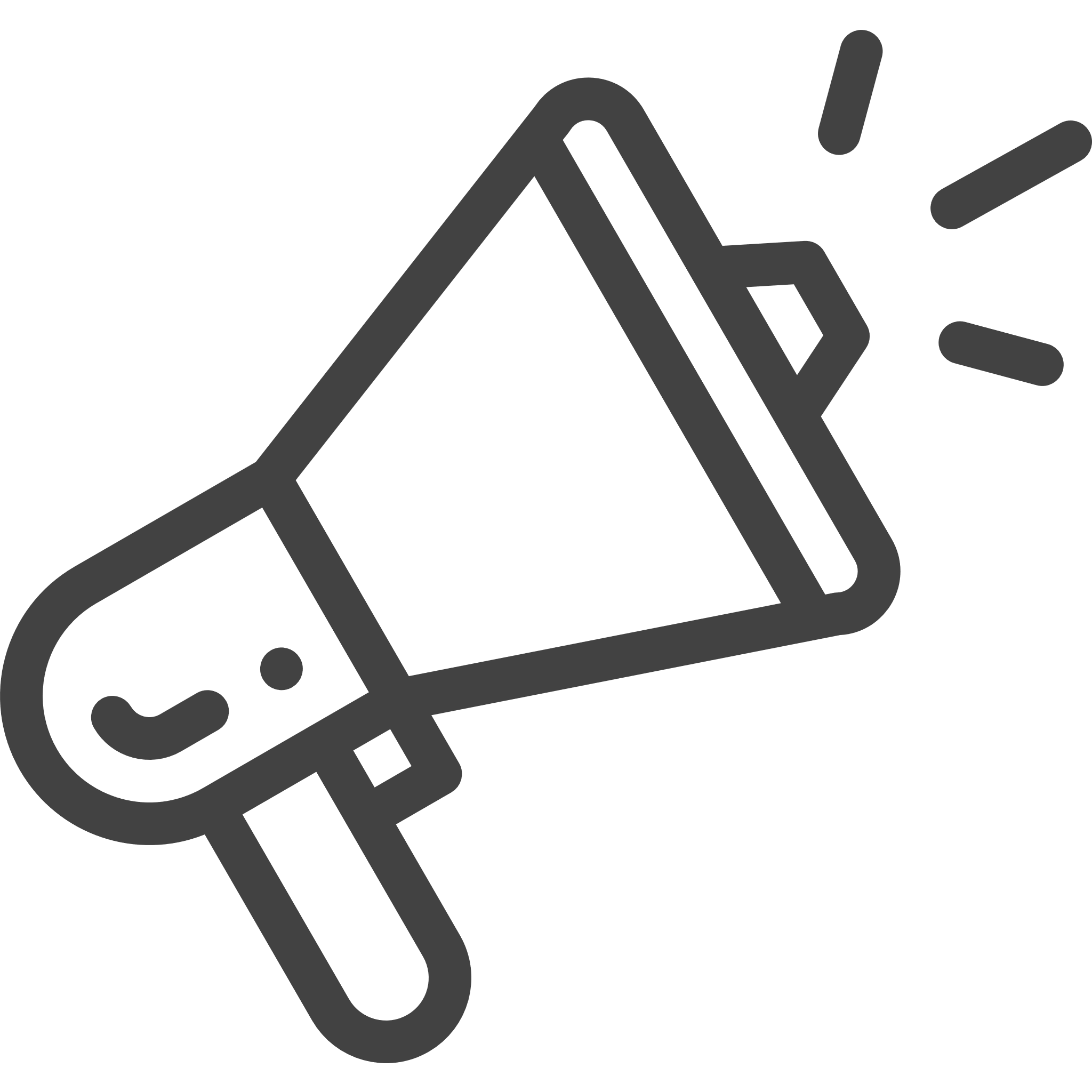 Lorem ipsum 
Cras consectetur 
+ ad ipiscing elit
+ ad ipiscing elit call
+ ad ipiscing elit
Cras consectetur
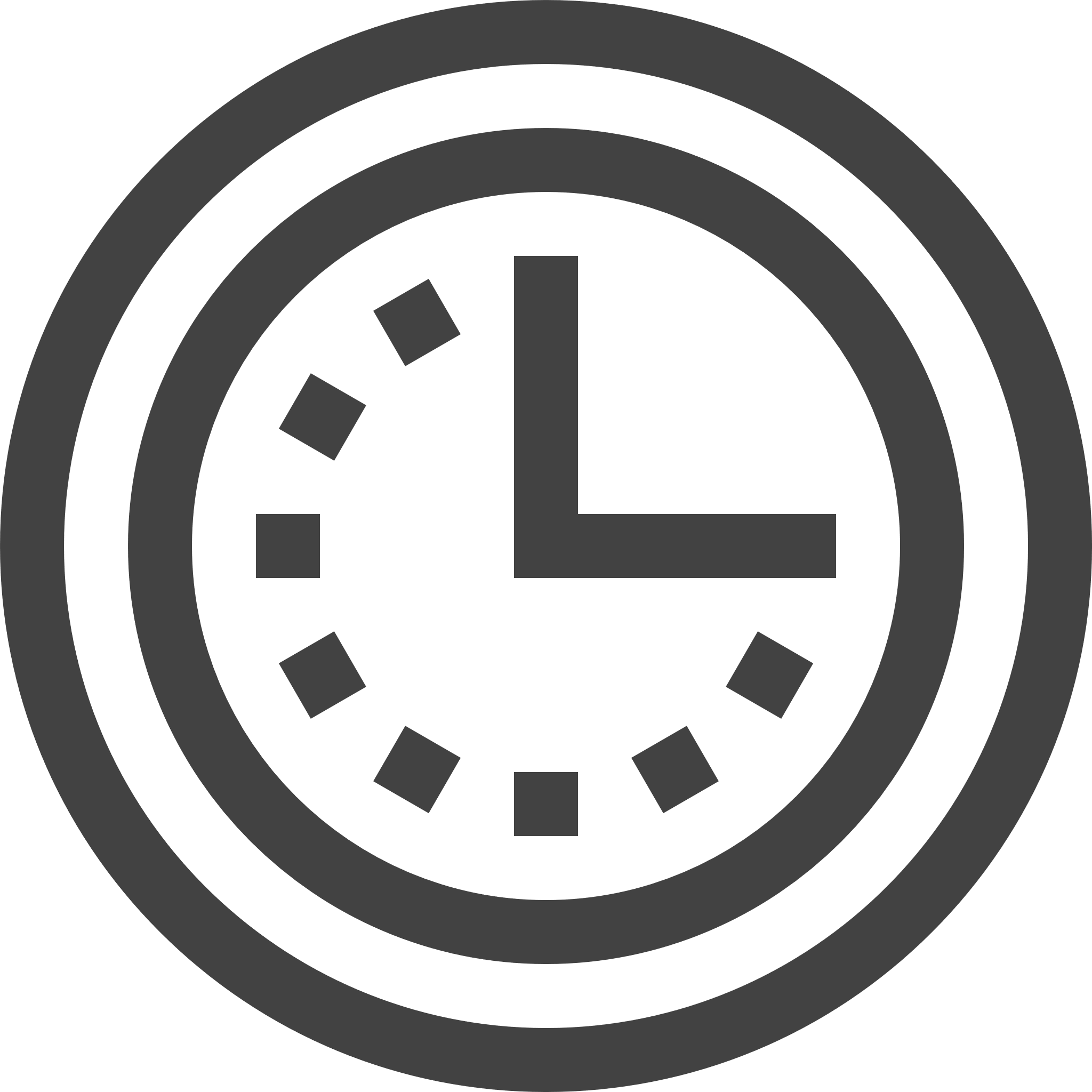 Consectetur ad: June-oct (TBD)
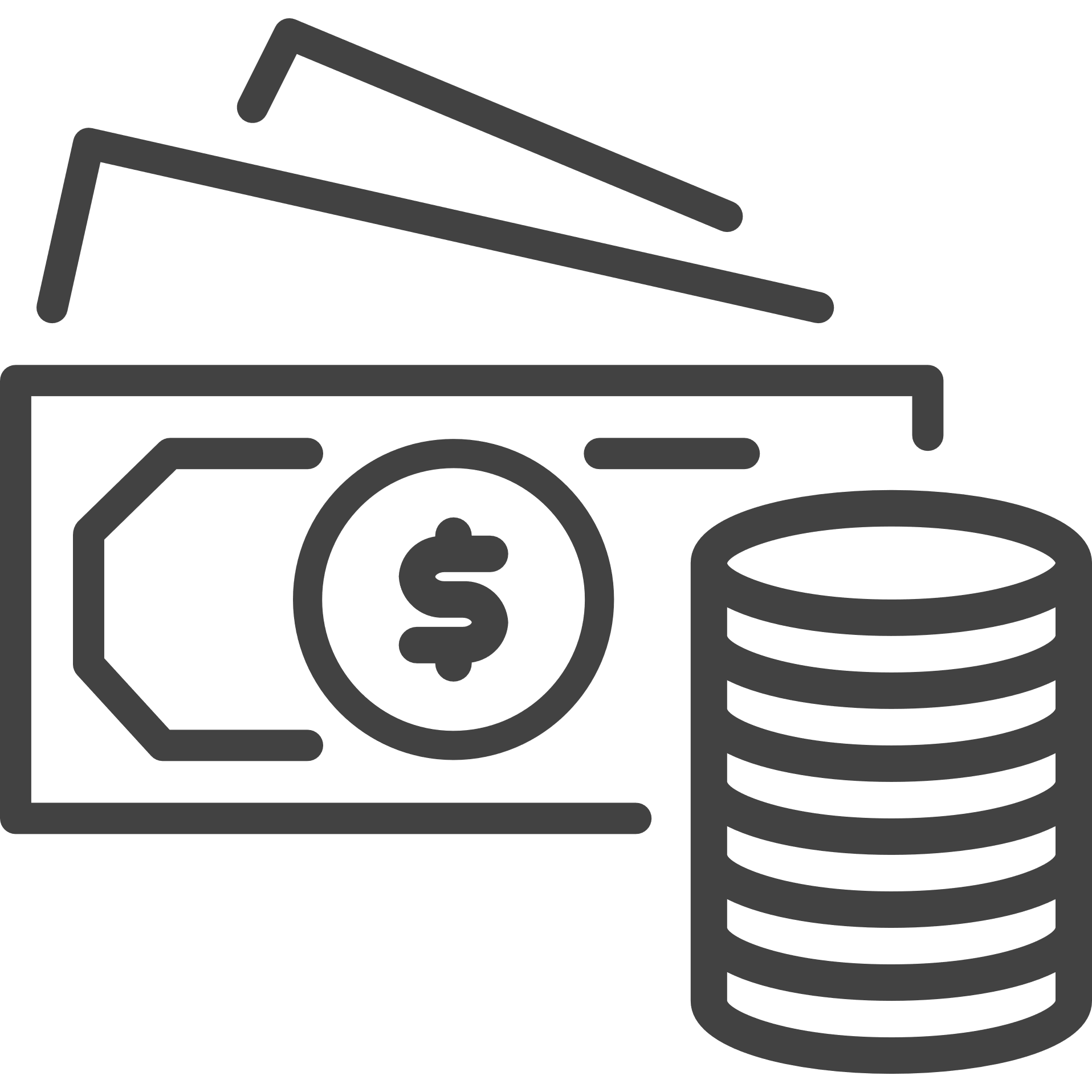 Consectetur ad: $60,000 USD GROSS
Cras consectetur: Lorem ipsum dolor sit amet, consectetur ad ipiscing elit. Cras consectetur.
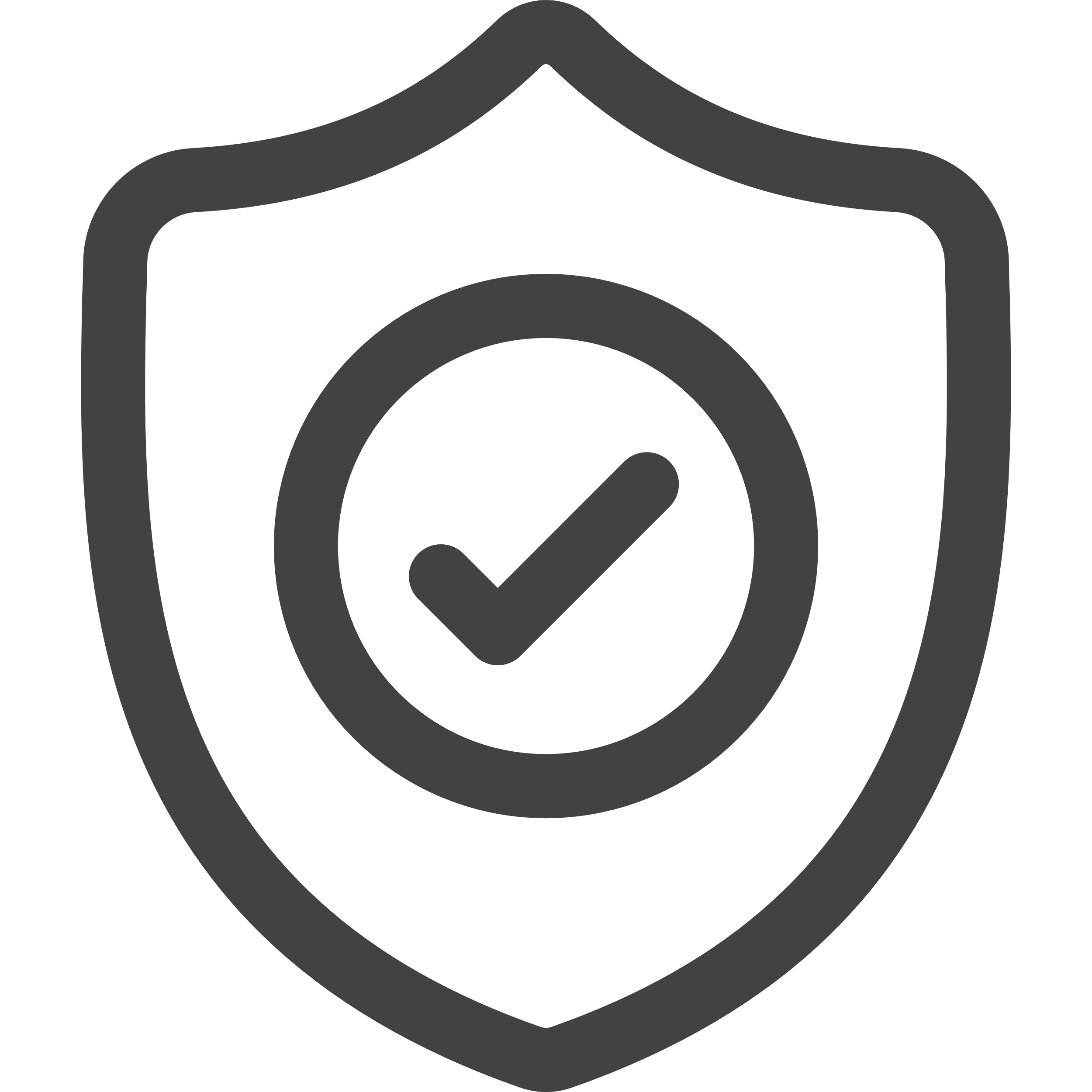 Lorem Ipsum
Orci Malesuada
dummy text of the printing and typesetting industry.
Cras consectetur orci id nisi malesuada.
Dummy Text
Cras Consectetur
dummy text of the printing and typesetting industry.
Cras consectetur orci id nisi malesuada.
Digital Marketing
Title Here
Lorem Ipsum is simply dummy text of the printing and
Title Here
Lorem Ipsum is simply dummy text of the printing and
Title Here
Lorem Ipsum is simply dummy text of the printing and
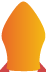 DIGITAL MARKETING STATS
87%
43%
71%
Lorem Ipsum is typset simply
Lorem Ipsum is typset simply
Lorem Ipsum is typset simply
DIGITAL MARKETING
TRACKING CODE
OBJECTIVES
Lorem Ipsum is simply dummy text of the printing and typesetting industry.
Lorem Ipsum is simply dummy text of the printing and typesetting industry.
SEM
SEO
Lorem Ipsum is simply dummy text of the printing and typesetting industry.
Lorem Ipsum is simply dummy text of the printing and typesetting industry.
UX DESIGN
ANALYTICS
Lorem Ipsum is simply dummy text of the printing and typesetting industry.
Lorem Ipsum is simply dummy text of the printing and typesetting industry.
@rezaulkabir
@rezaulkabir
@rezaulkabir
@rezaulkabir
MARKETING
Lorem Ipsum is simply dummy text of the printing and typesetting industry. Lorem Ipsum has been the industry's standard dummy text ever since the 1500s, when an unknown printer took a galley of type and scrambled it to make a type specimen book. It has survived not only five centuries, but also the leap into electronic typesetting, remaining essentially unchanged. It including versions of Lorem Ipsum.
Lorem Ipsum
MARKETING
Lorem Ipsum is simply dummy text of the printing and typesetting industry. Lorem Ipsum has been the industry's standard dummy text ever since the 1500s, when an unknown printer took a galley of type and scrambled it to make a type specimen book. It has survived not only five centuries, but also the leap into electronic typesetting, remaining essentially unchanged. It including versions of Lorem Ipsum.
Lorem Ipsum
SEO OPTIMIZATION
Lorem Ipsum is simply dummy text of the printing and typesetting industry. Lorem Ipsum has been the industry's standard dummy text ever since the 1500s, when an unknown printer took a galley of type and scrambled it to make a type specimen book. It has survived not only five centuries, but also the leap into electronic typesetting, remaining essentially unchanged. It including versions of Lorem Ipsum.
Lorem Ipsum
@rezaulkabir
@rezaulkabir
@rezaulkabir
@rezaulkabir
BUSINESS IDEA
Lorem Ipsum is simply dummy text of the printing and typesetting industry. Lorem Ipsum has been the industry's standard dummy text ever since the 1500s, when an unknown printer took a galley of type and scrambled it to make a type specimen book. It has survived not only five centuries, but also the leap into electronic typesetting, remaining essentially unchanged. It including versions of Lorem Ipsum.
Lorem Ipsum
OUR MARKETING STRATEGY!
Insert title here

Sed ut perspiciatis unde omnis iste natus error voluptatem rem aperiam doloremque.
Insert title here

Sed ut perspiciatis unde omnis iste natus error voluptatem rem aperiam doloremque.
Insert title here

Sed ut perspiciatis unde omnis iste natus error voluptatem rem aperiam doloremque.
Insert title here

Sed ut perspiciatis unde omnis iste natus error voluptatem rem aperiam doloremque.
ADVERTISING
Advertising Definition
Lorem ipsum dolor sit amet, consectetur adipiscing elit. Aliquam tincidunt ante nec sem congue convallis. Pellentesque vel
2015
2016
2017
2019
2018
2020
Lorem Ipsum has two main data statistical this methodologies aliquamero tincidunt ante nec sem congue convallis.

Data analysis which summarizes data. sed an graecie prompta invenire, in gubergreno
Digital Marketing
Creativity is the key to success in the future, and primary education where teachers can bring creativity in children at that level.

Creativity is the key to success in the future, and primary education where teachers can bring creativity in children at that level keep growing Lorem ipsum dolor sit amet, consectetur adipiscing elit. In in tortor in urna dolor pulvinar blandit aliquam dolor nulla.
DIGITAL MARKETING
Creativity is the key to success in the future, and primary education where teachers can bring creativity in children at that level.

Creativity is the key to success in the future, and primary education where teachers can bring creativity in children at that level keep growing Lorem ipsum dolor sit amet, consectetur adipiscing elit. In in tortor in urna dolor pulvinar blandit aliquam dolor nulla.
DIGITAL MARKETING
Creativity is the key to success in the great and primary education
Creativity is the key to success in the great and primary education
Creativity is the key to success in the great and primary education
Creativity is the key to success in the great and primary education
Creativity is the key to success in the great and primary education
Creativity is the key to success in the great and primary education
Creativity is the key to success in the great and primary education
Creativity is the key to success in the great and primary education
ONLINE MARKETING
Digital Marketing
SMO
Creativity is the key to success in the future, and primary education where teachers can bring creativity in children at that level.

Creativity is the key to success in the future, and primary education where teachers can bring creativity in children at that level keep growing Lorem ipsum dolor
Mobile
Ad
Online
Ads
SMS
Online
 Marketing
SEO
Affiliate
Online
SEO SLIDES
Tools Analysis
Mobile
Mobile
Creativity is the key to success in the future and primary
Creativity is the key to success
Creativity is the key to success in the future and primary
Keyboards
Creativity is the key to success in the future and primary
Mobile
Creativity is the key to success in the future and primary
Dashboard
Linking
Creativity is the key to success in the future and primary
Creativity is the key to success in the future and primary
SEO SLIDES
optimization
marketing
VIH
hospital
advertising
Analysis
Pacman
Advertising
france
tools
money
evola
finance
trend
freelance
health
Curabitur elementum posuere pretium. Quisque nibh dolor, dignissim ac dignissim ut, luctus
Curabitur elementum posuere pretium. Quisque nibh dolor, dignissim ac dignissim ut, luctus
business
research
wordpres
plan
SEO
traffic
presentation
fyi
competitors
music
project
target
infographic
key
chart
mobile
audience
Social Media
Technology
Curabitur elementum posuere pretium. Quisque nibh dolor, dignissim ac dignissim ut, luctus
Curabitur elementum posuere pretium. Quisque nibh dolor, dignissim ac dignissim ut, luctus